The UX of the 
Paris Opera House

John Boykin
info@ApplegateLLC.com
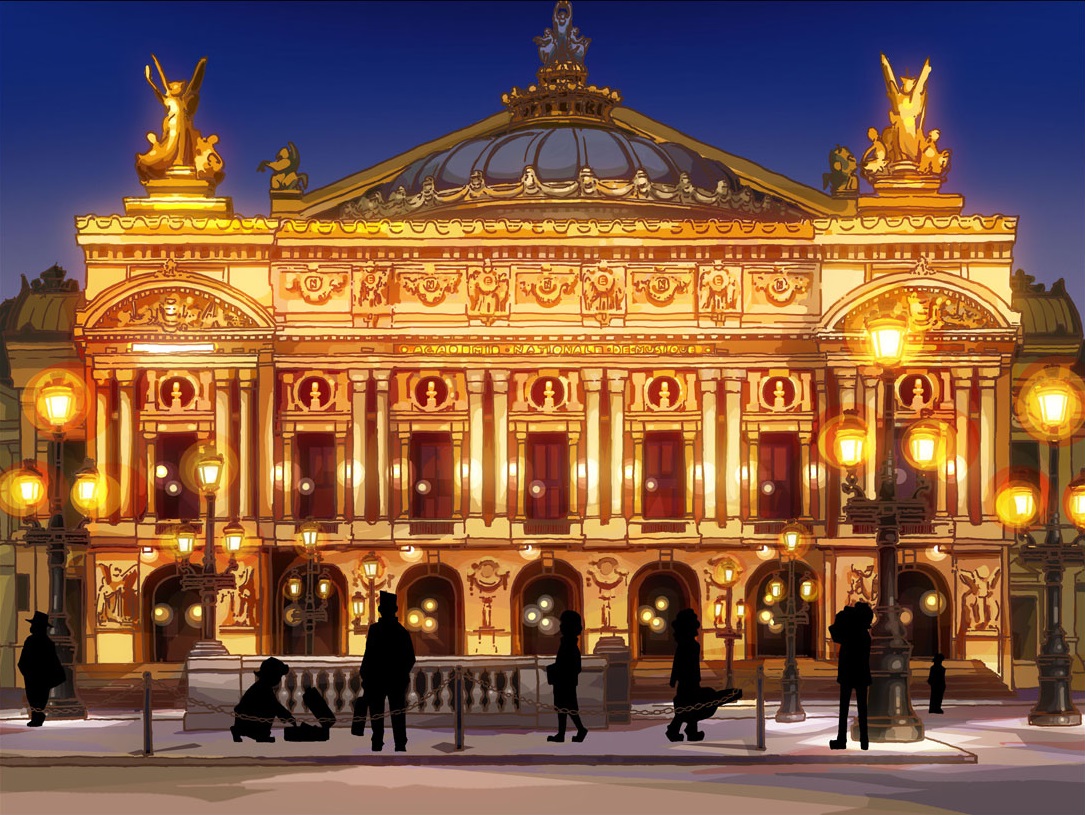 Charles Garnier, architect
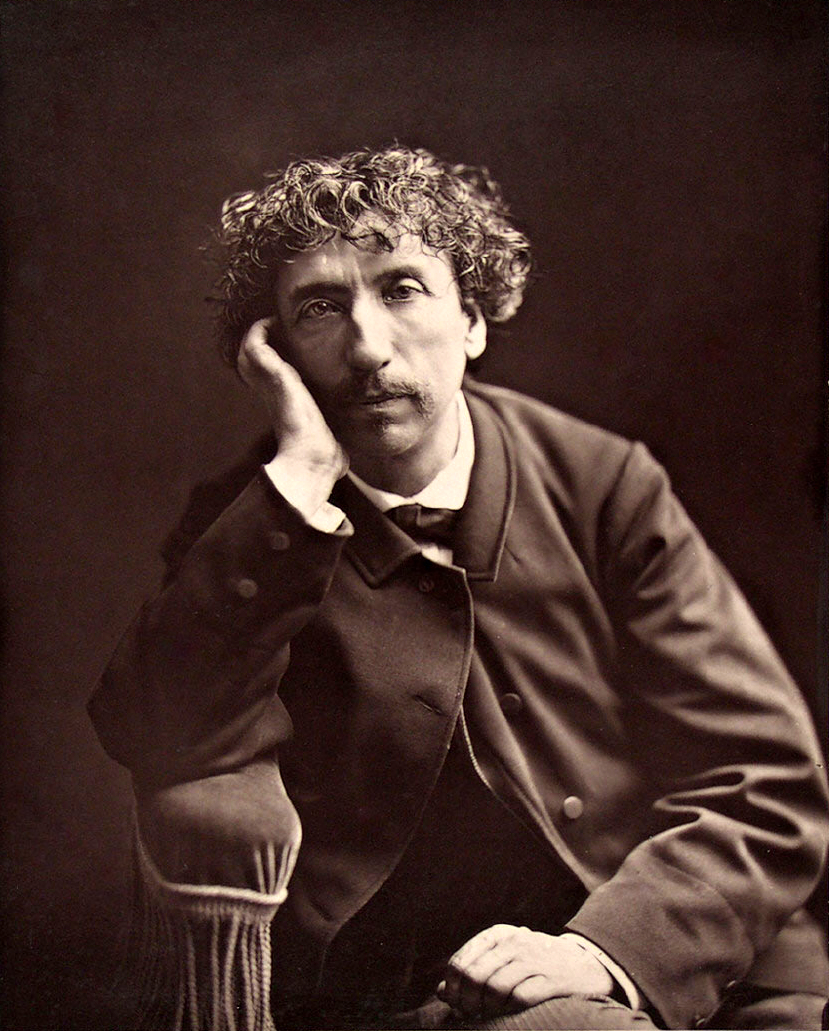 Studied how crowds 
circulate through public spaces
interact
loiter

Studied 
how far apart strangers need to sit and stand to feel comfortable 
why people went to the opera
Key insight
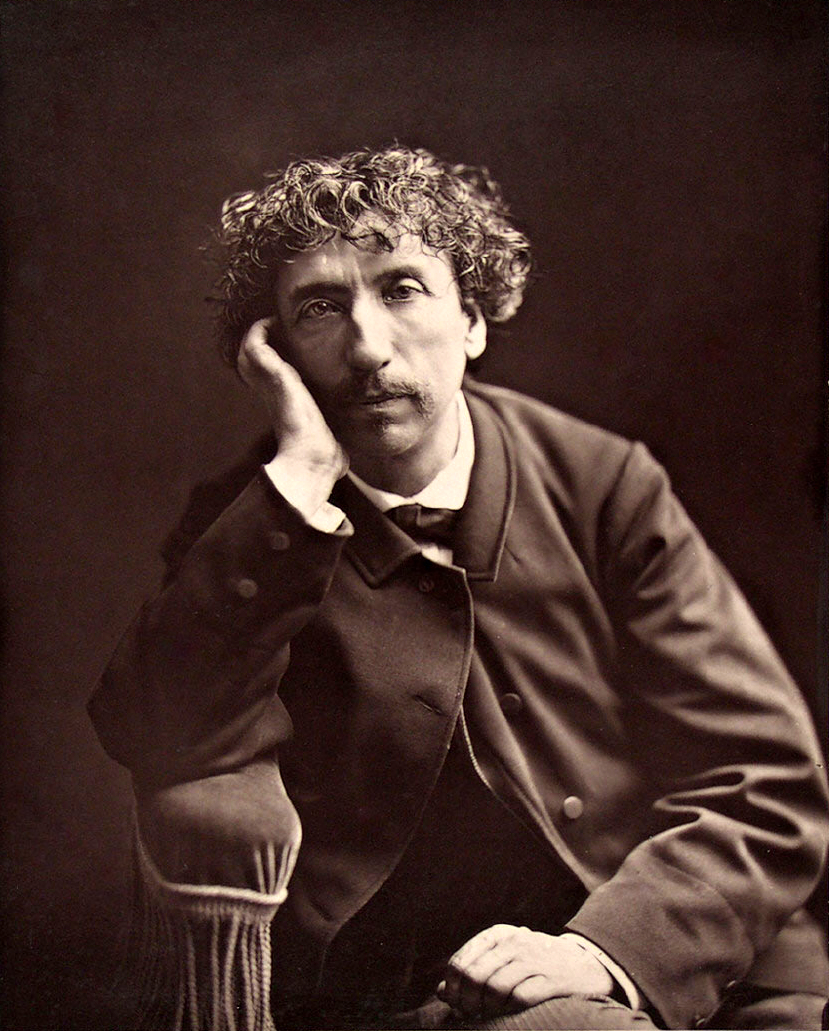 Most people did not go to the opera for the opera
Most went for the social experience:
Who else is here?
Who are they with?
How do they look?
Show off my finery, jewels, partner, grace

So Garnier designed first for people to see and be seen
Aesthetics and music came in second
Stairway
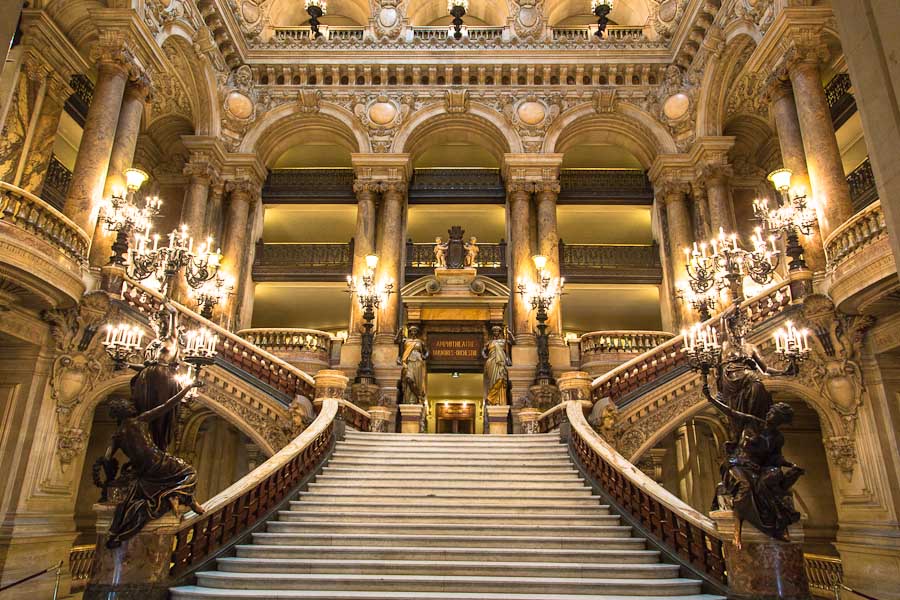 Stairway
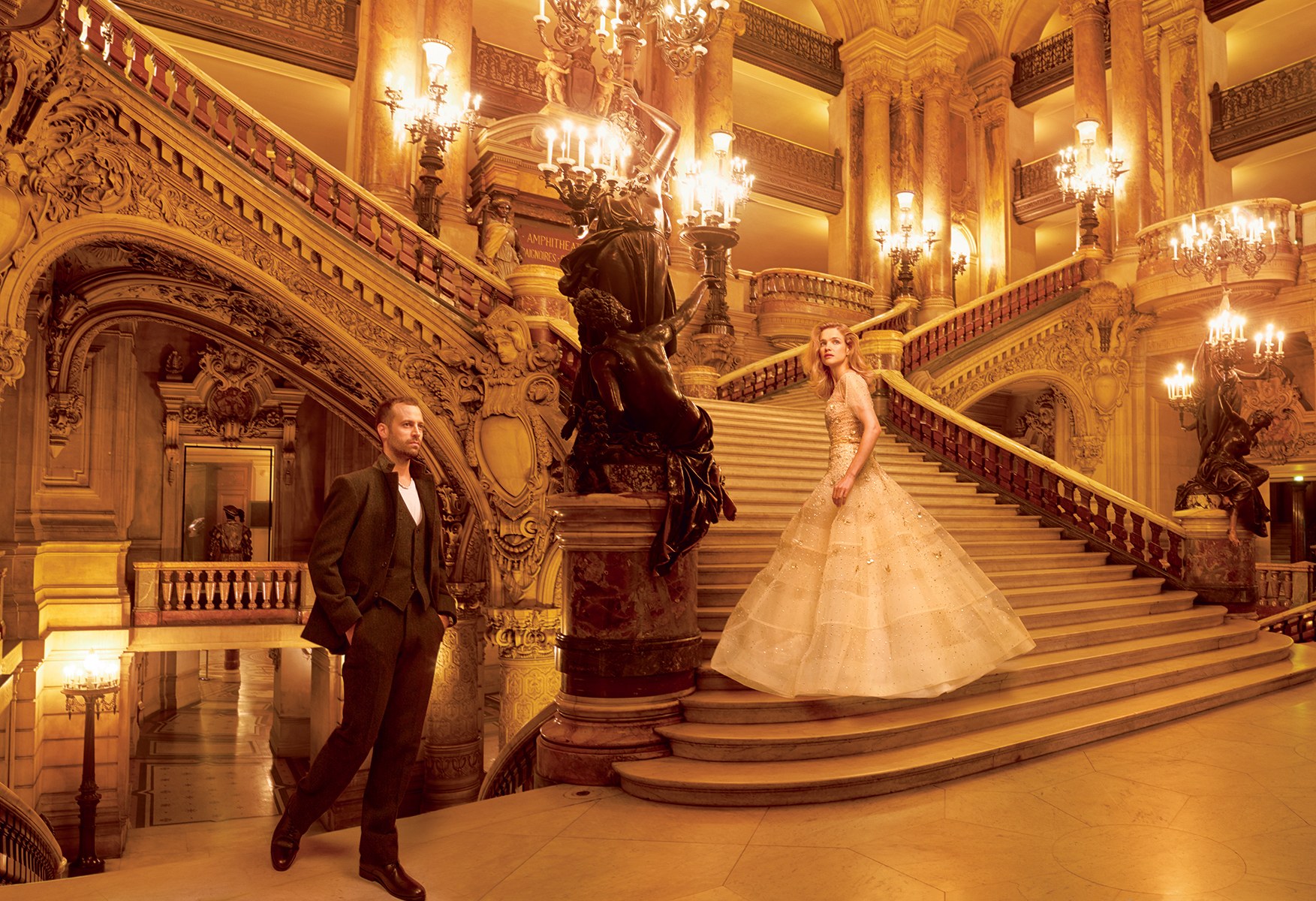 Short steps so women in gowns  can step gracefully
Stairway
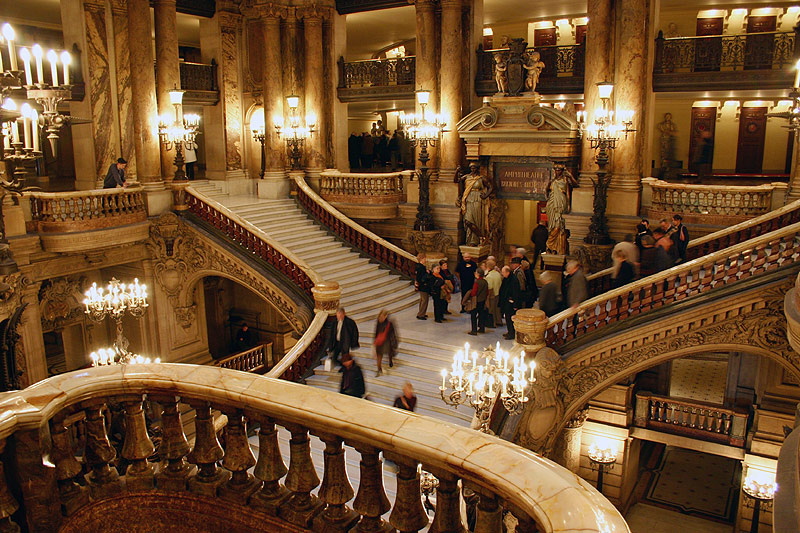 Surrounding balconies to watch
Stairway
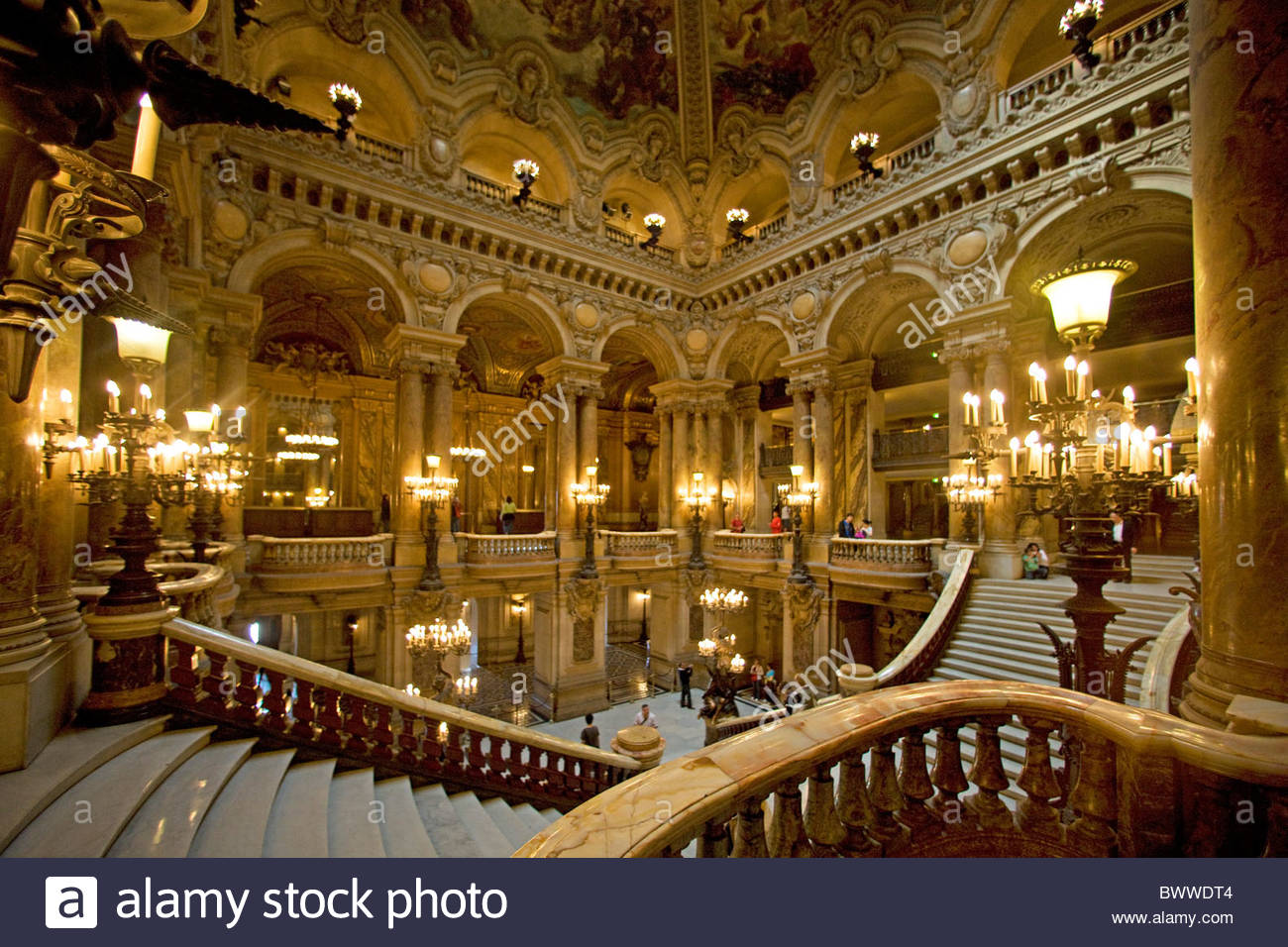 Cross section of huge building
Theatre seats only ~2,000
Stage
Theatre
Stairway
Foyer
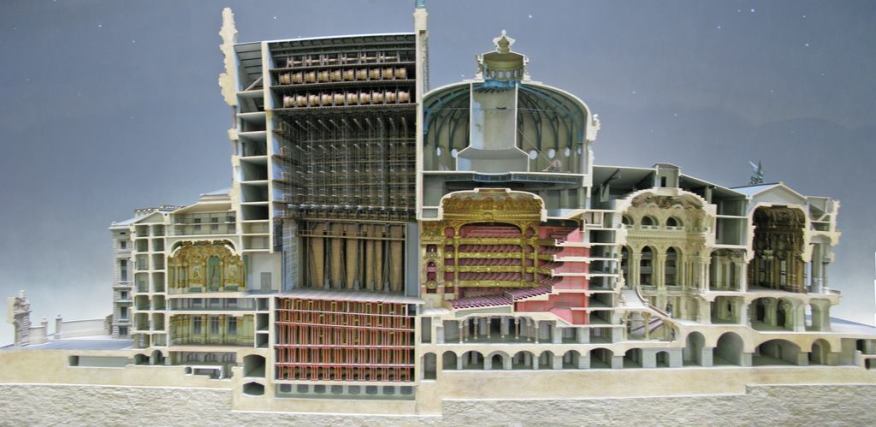 Foyer
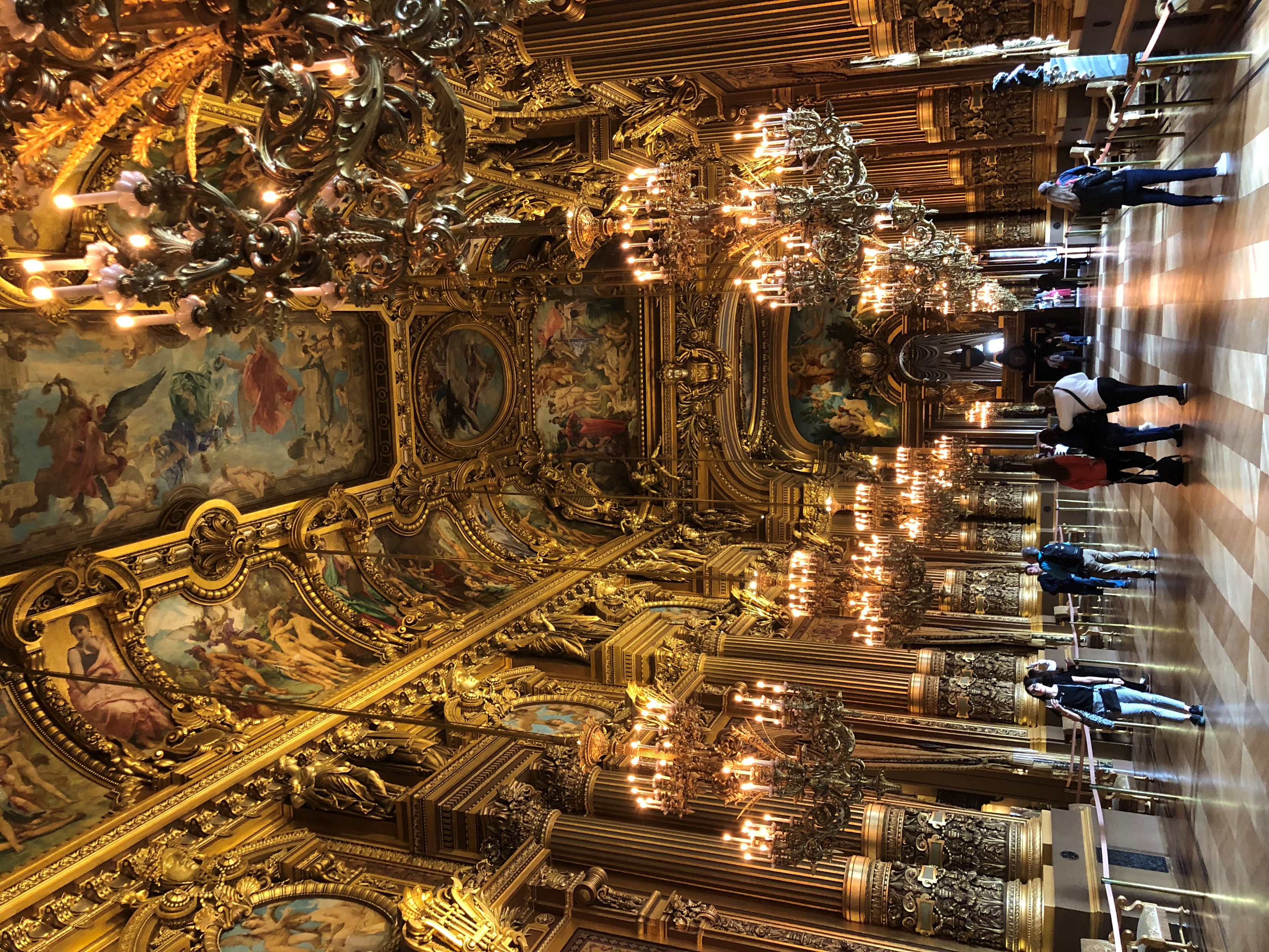 Mirrors
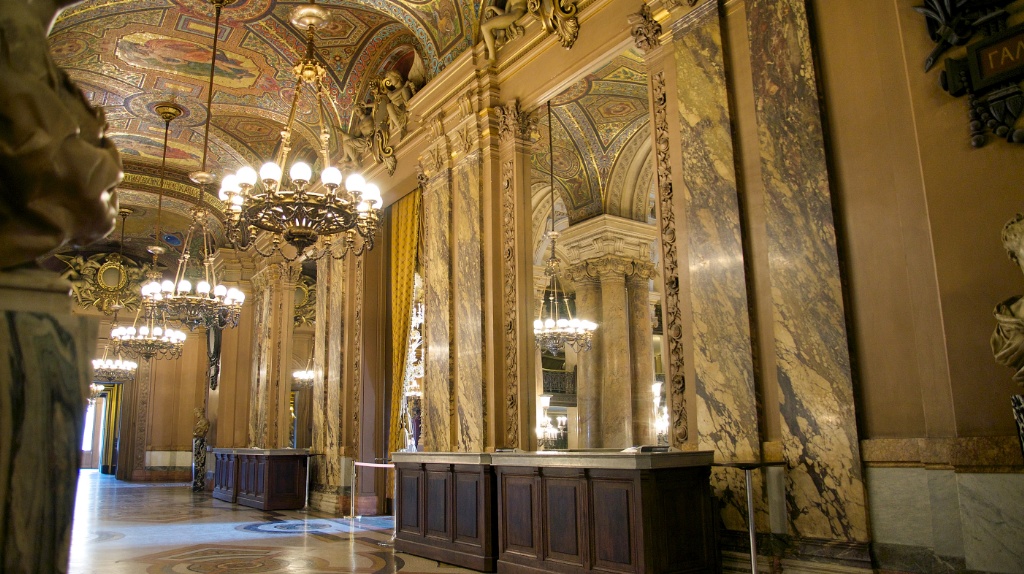 Theatre
Horseshoe shape so everyone can see everyone
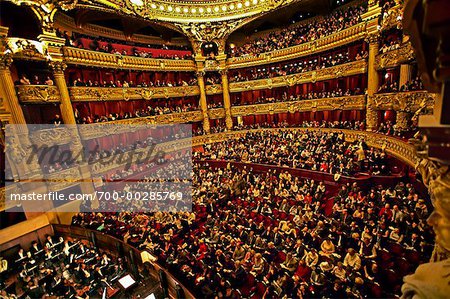 Theatre
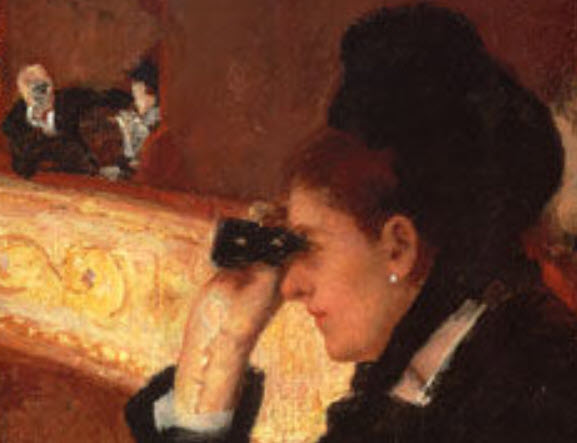 Horseshoe shape so everyone can see everyone
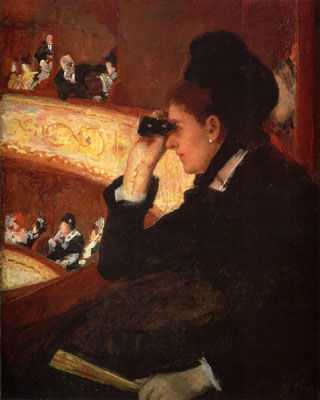 Theatre
Curved rows so everyone can see everyone
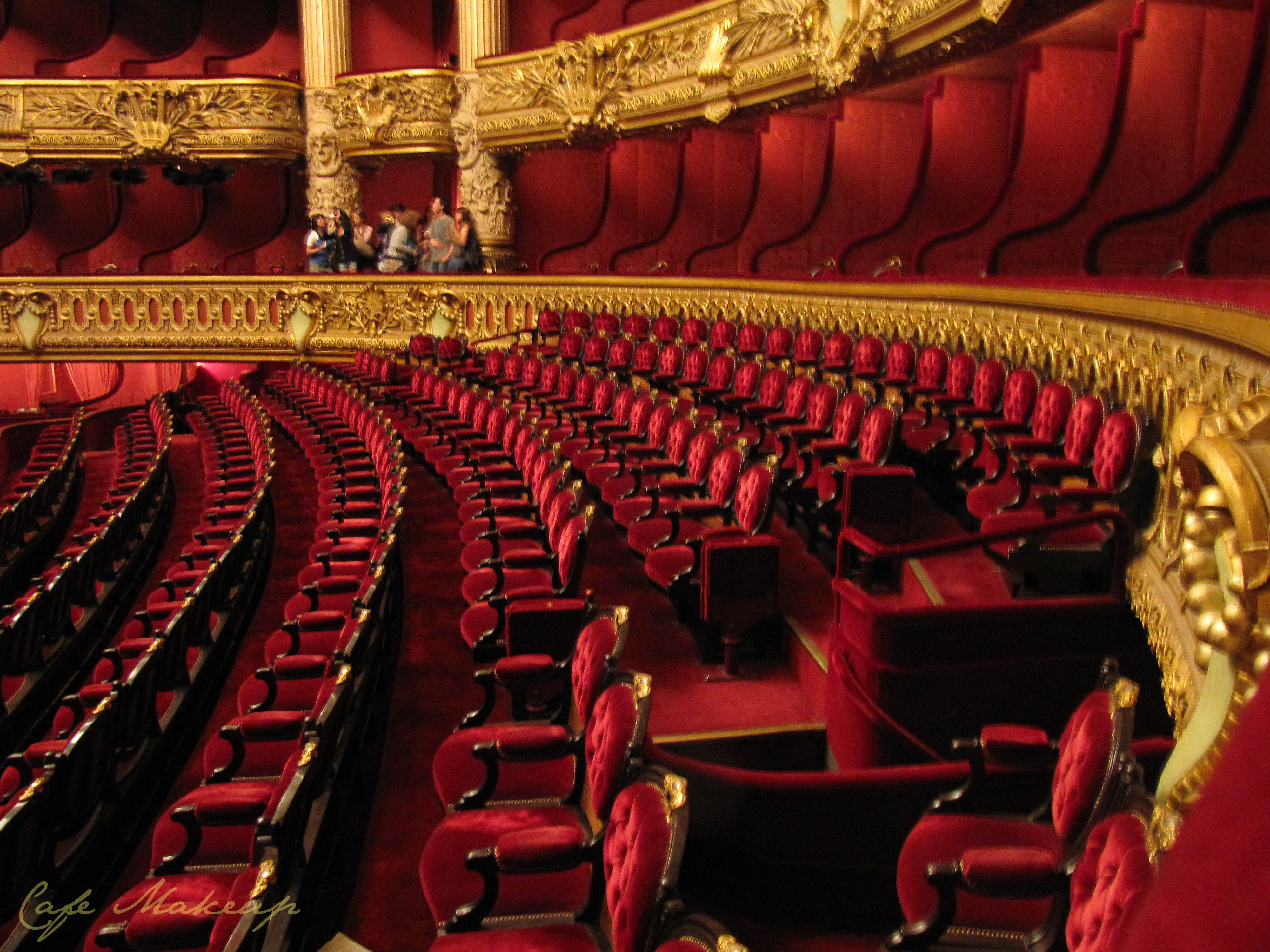 Red upholstery is to reflect pink light to make ladies look their best
Theatre
Boxes arranged so everyone can see everyone
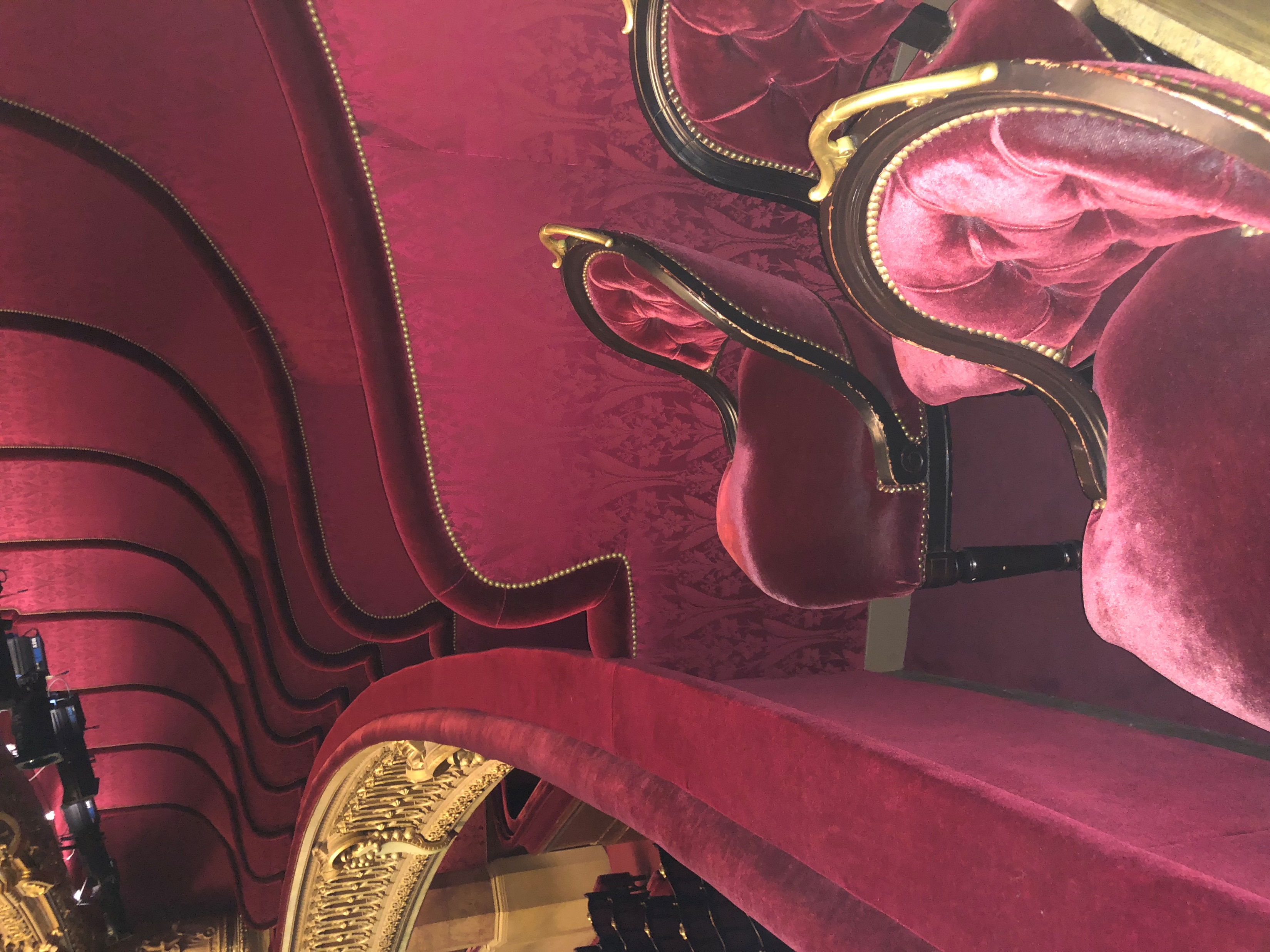 See and be seen
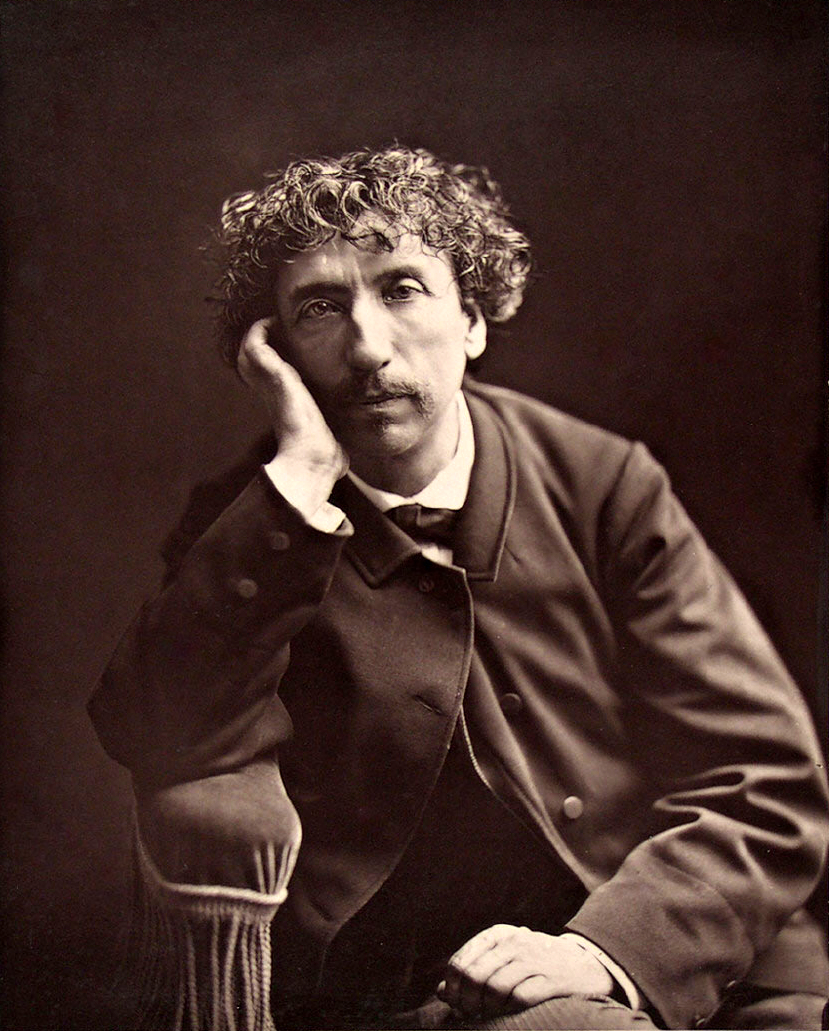 By designing first for the real job to be done, Garnier 
delighted patrons 
created the model for most concert halls to come
set a good precedent for designing anything